Events in C#
Events in C#
1
Delegates vs. Events
Delegates can be used as events
Example CountDownTimerEvent -> CountDownDelegate
But have certain problems
Delegate can be “hijacked”
Outsiders can make additional events
The Event type overcomes these problems
Example CountDownTimerEvent -> CountDownEvent
Events in C#
2
Event syntax
New keyword: event
General syntax
Public event SomeDelegateType SomeName;
Examples
Public event Action Finished;
Public event Action<uint> Tick;
Adding (attaching) and removing (detaching) event handlers
Event handlers are method implementing the Delegate Type
Add using the += operator
Remove using the -= operator
Example: CountDownTimerEvent
Events in C#
3
Raising events: Beware of null!
Unassigned events are null!
Careful when you raise an event
If (Tick != null) Tick(3);  
Is dangerous if another thread detaches a handler right after the if condition is evaluated
Example: CountDownTimerEvent
Why is the event null, and not just an empty List or something?
Some classes has a lot of events, of which most are hardly ever used
And we do not want to have a lot of empty List objects in memory
Events in C#
4
Some classes have lots of different events
A Windows Forms Button has 68(!) events
Some examples
BackgroundColorChanged
BackgroungImageChanged
Click
DoubleClick
DragDrop
FontChanged
GotFocus
KeyDown
MouseHover
Resize
And a lot more …
Most of these events you would never ever use
Events in C#
5
Many-to-many relationship
Multicast events
One event can raise multiple event handlers
Multi-handle
One event handler can handle events from multiple sources
Events in C#
6
Windows Forms: Event Handlers and EventArgs
The delegate type Action can be used as the basis for GUI events, but it is not use as it is …
Windows Forms event handlers
EventHandler, for button clicks
Delegate void EventHandler(Object sender, EventArgs e)
KeyEventHandler, for keyboard
Delegate void KeyEventHandler(Object sender, KeyEventArgs e)
MouseEventHandler, for mouse events
Delegate void MouseEventHandler(Object sender, MouseEventHandler e)
Etc.
Events in C#
7
WPF: Event handlers and RoutedEventArgs
WPF = Windows Presentation Foundation
GUI API as Windows Forms, but newer
Example: concurrency -> SimpleBrowserAsync
RoutedEventArgs : EventArgs
RoutedEventArgs extends EventArgs
Example: CountDownTimerEvent -> CountDownWpfApp
Events in C#
8
References and further reading
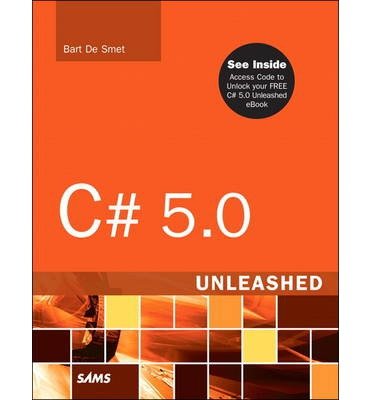 MSDN Events Tutorial
http://msdn.microsoft.com/en-us/library/aa645739(v=vs.71).aspx
Bart De Smet: C# 5.0 Unleashed, Sams 2013
Chapter 18: Events, page 843-911
Nagel et al. Professional C# 5.0 and .NET 4.5.1, Wrox 2014
Chapter 8: Delegates, Lambdas, and Events, page 183-208
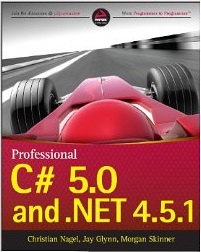 Events in C#
9